Let’s revisit last week’s focus words…
Revisit and Review
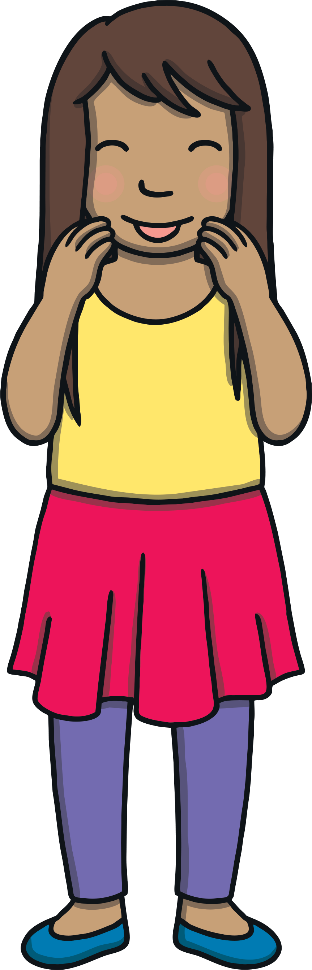 I’ll say them and you write them down!
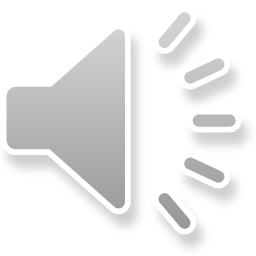 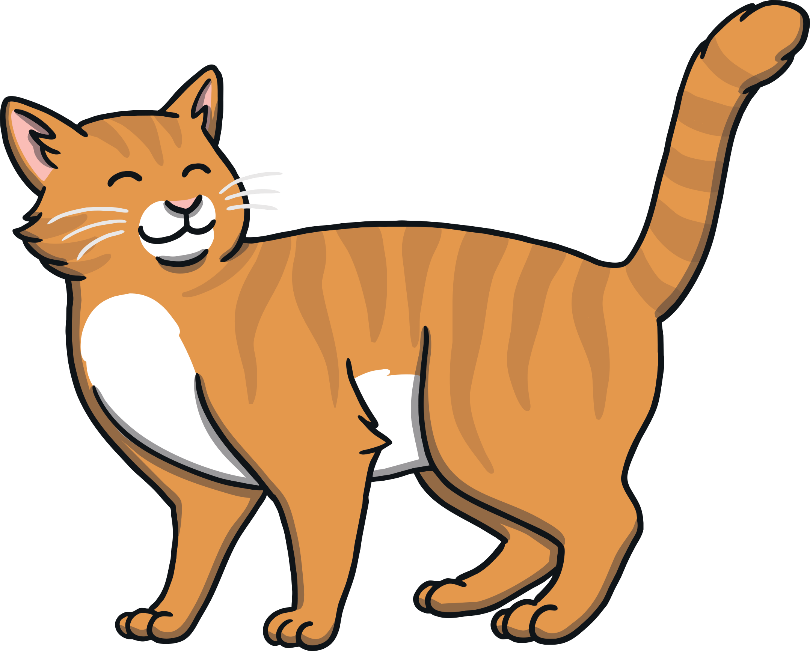 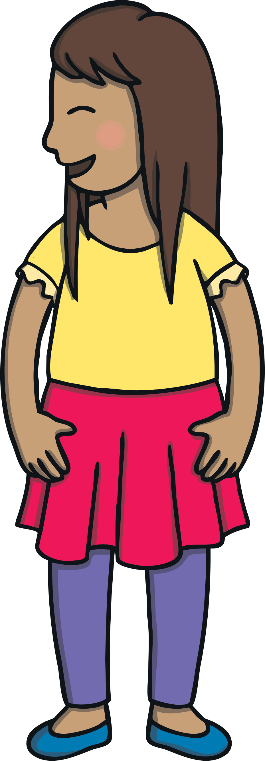 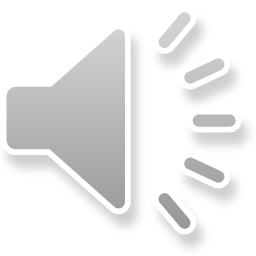 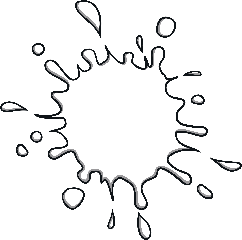 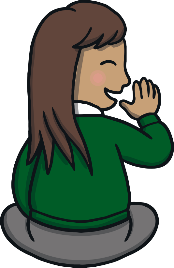 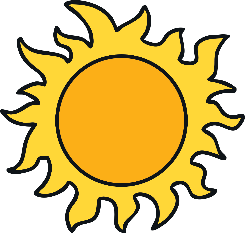 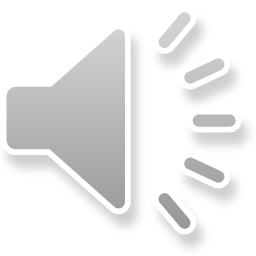 Revisit and Review
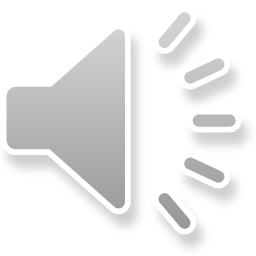 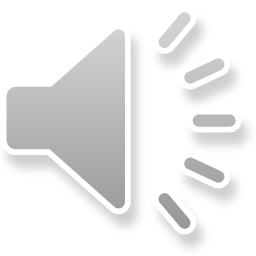 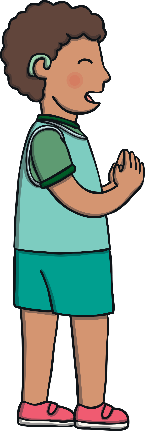 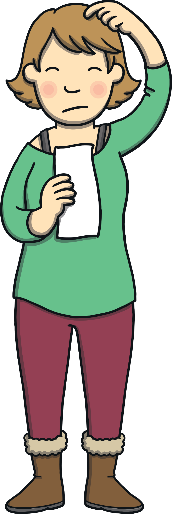 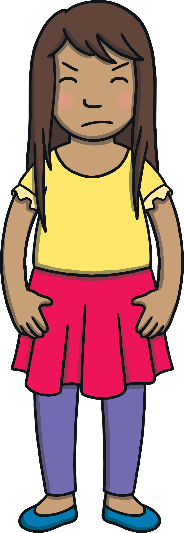 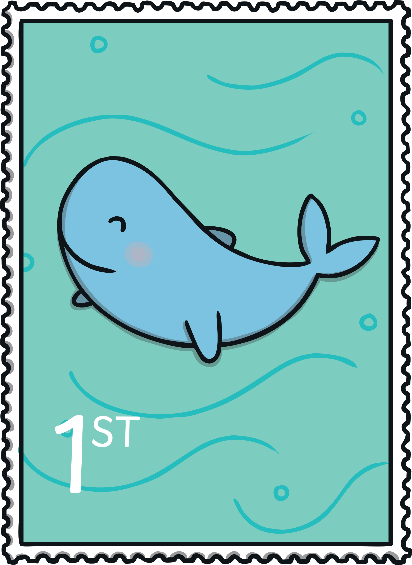 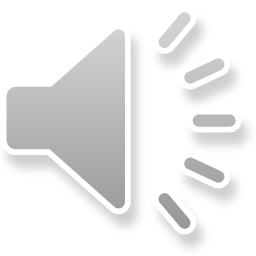 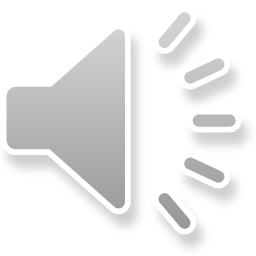 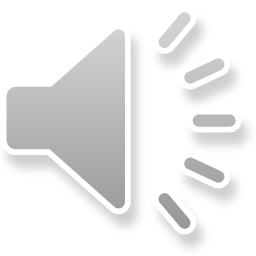 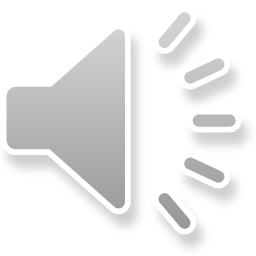 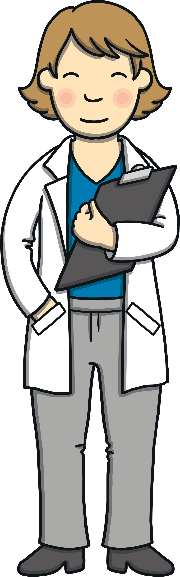 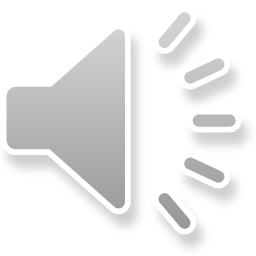 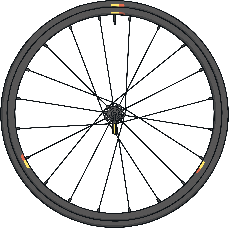 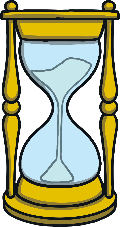 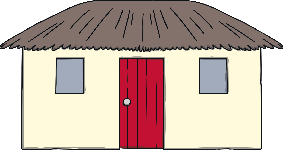 Here are this week’s focus words for reading…
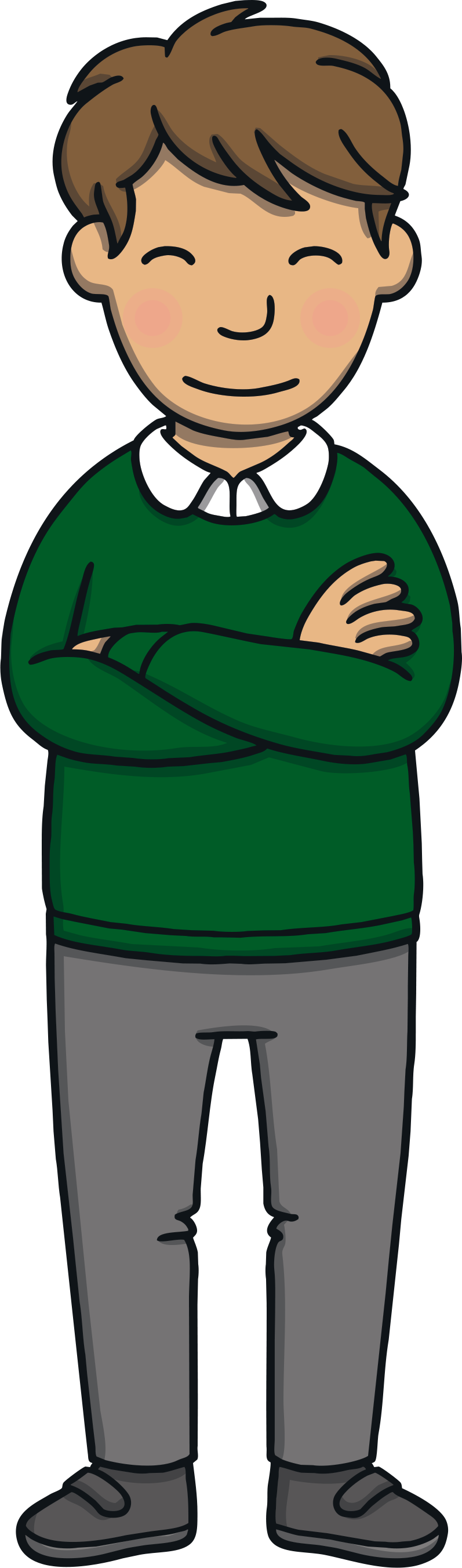 Teach
Monday
Tuesday
Hidden Gems
Click on the pyramids to reveal the common exception words and gems.
Practise
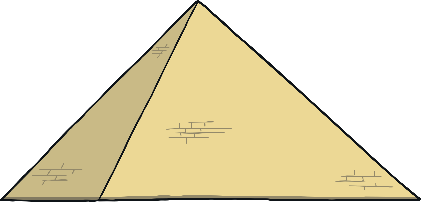 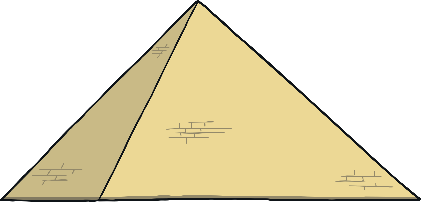 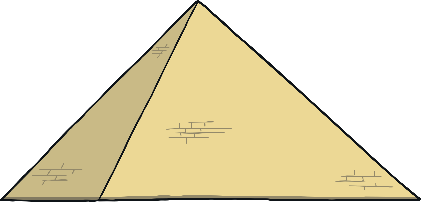 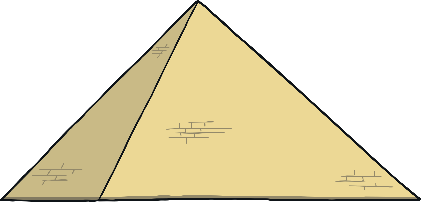 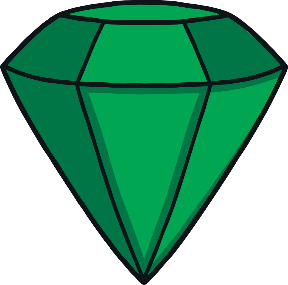 Monday
Tuesday
Tuesday
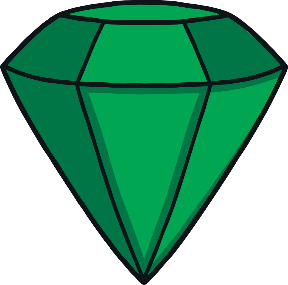 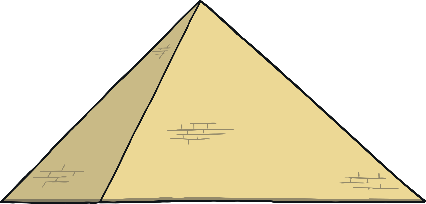 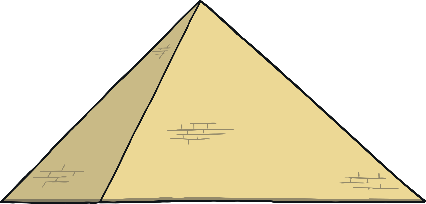 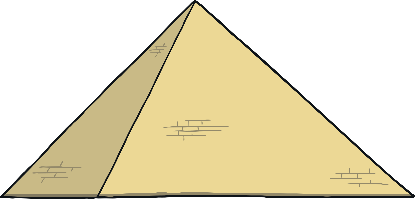 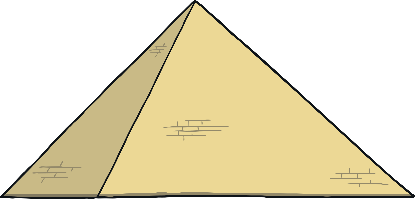 Monday
Monday
Tuesday
Today, we are learning to read words that contain g saying /j/.
Teach
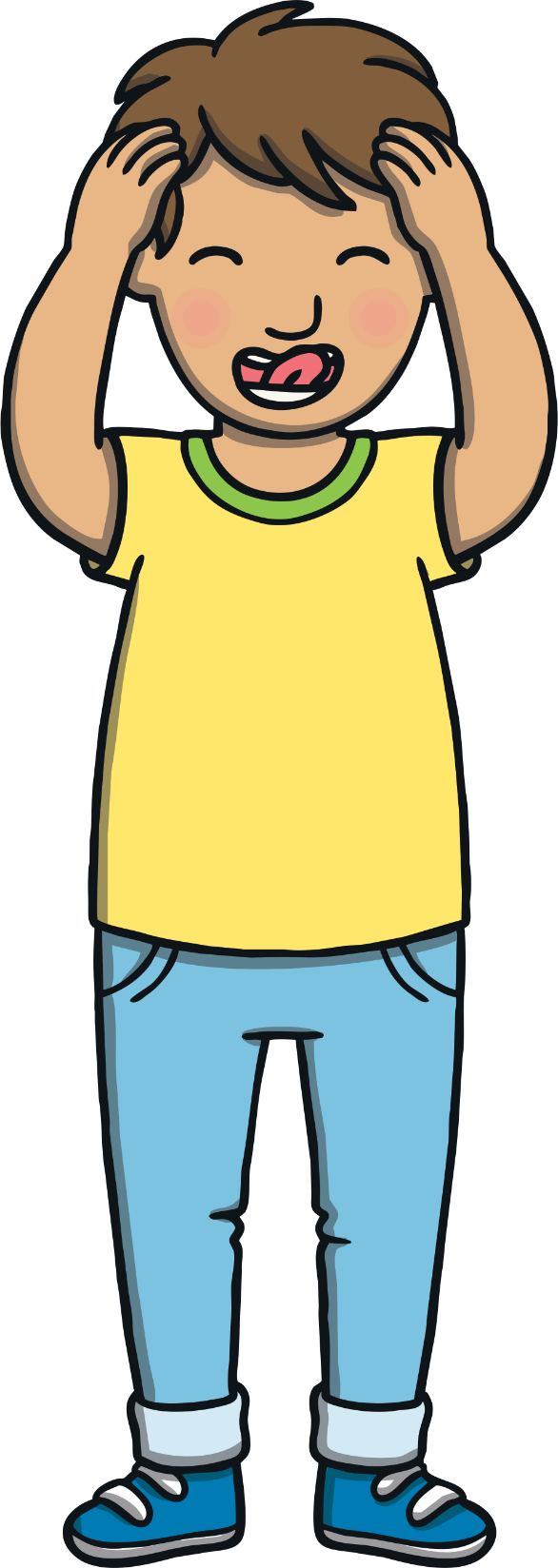 When the grapheme ‘g’ is before an ‘e’, ‘i’ or ‘y’, its sound is soft and it makes the  /j/ sound.
X
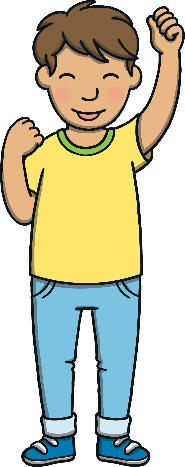 Click me for Kit’s teaching tips!
Sometimes, g makes a /j/ sound.Let’s say these examples:
Teach
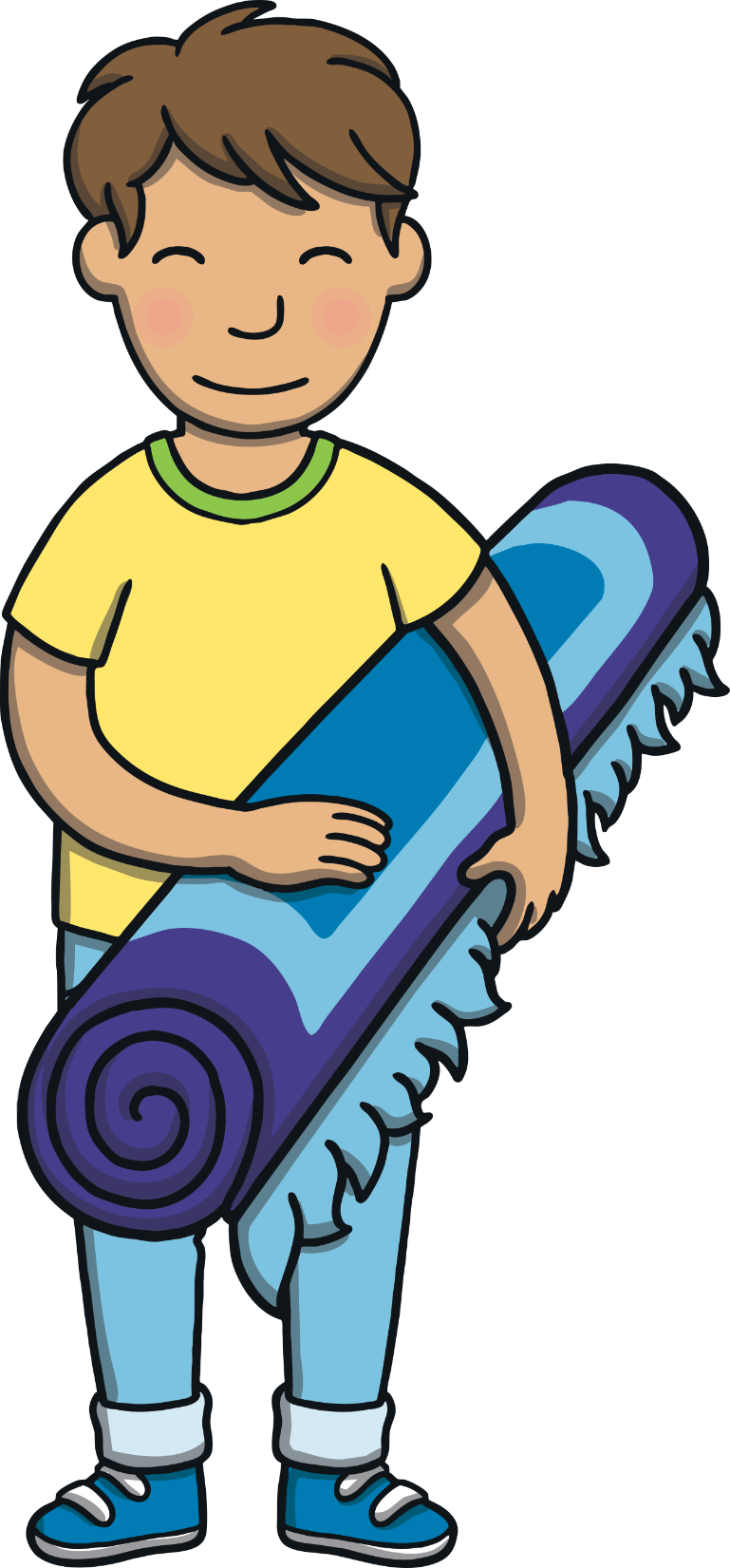 gem
magic
ginger
Teach
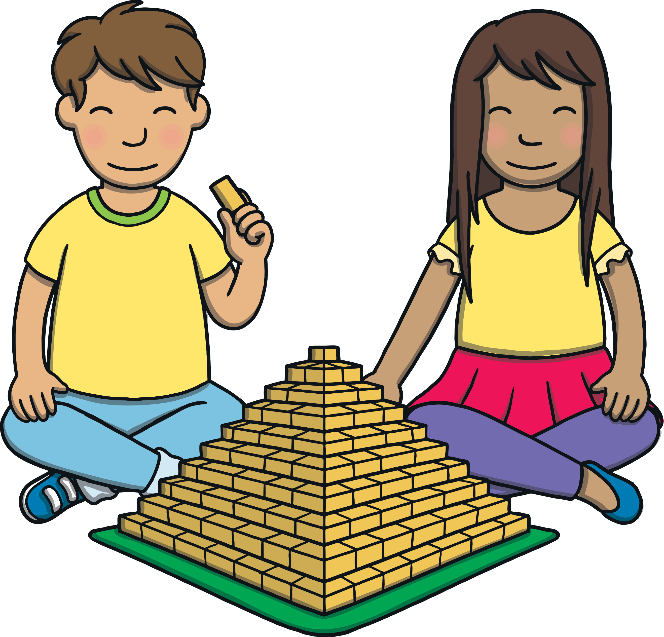 Kit and Sam were building pyramids out of bricks in Kit’s bedroom. They were making an Egyptian scene. “Our scene looks great!” said Sam.
Teach
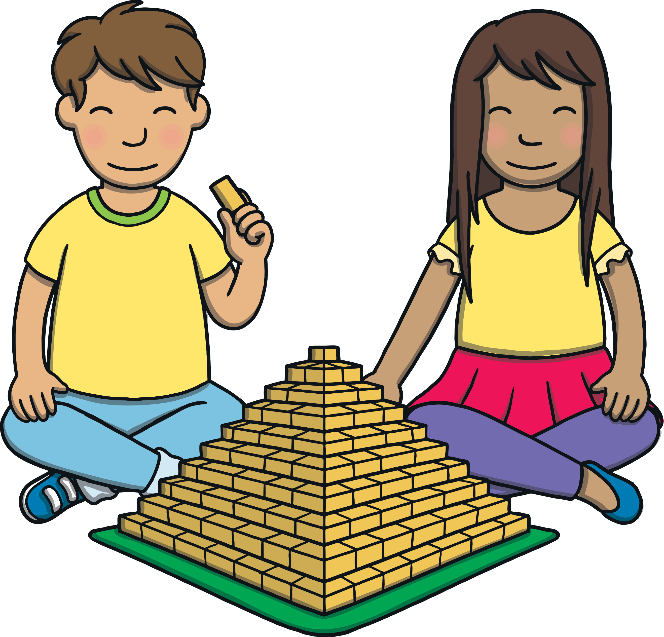 “It does,” said Kit. “I wish we could go and see the pyramids in Egypt for real.” Kit and Sam smiled at each other.
“Let’s get the magic map!” they said.
Teach
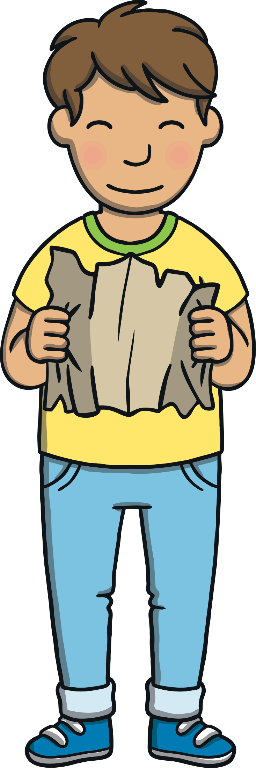 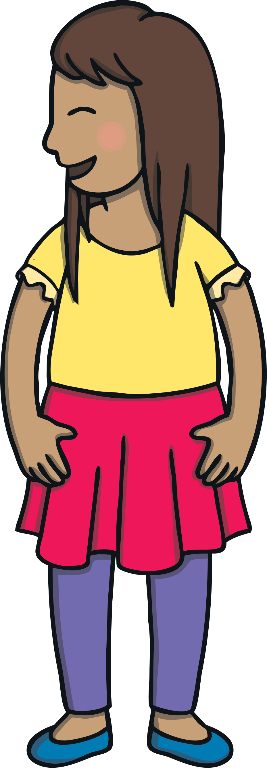 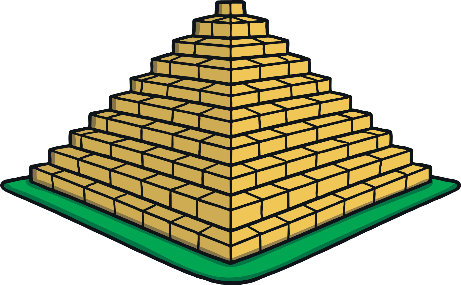 Kit opened the magic map. “To Egypt!” he sh outed. The bedroom rug became a magic flying carpet and the room began to fade around them…
Kit and Sam are off on a magic carpet adventure! Can you read the g saying /j/ words on these flying carpets and click the matching picture?
Teach
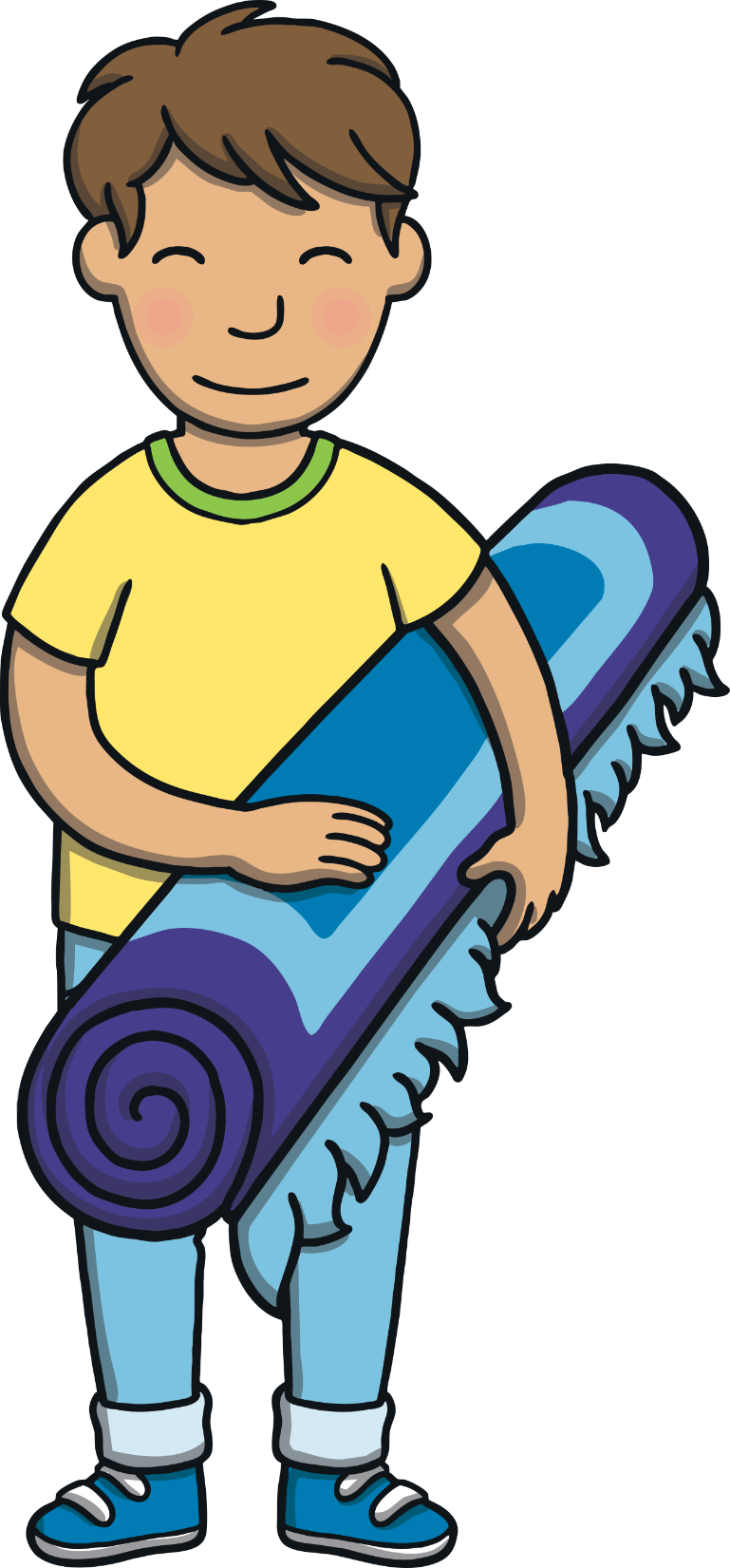 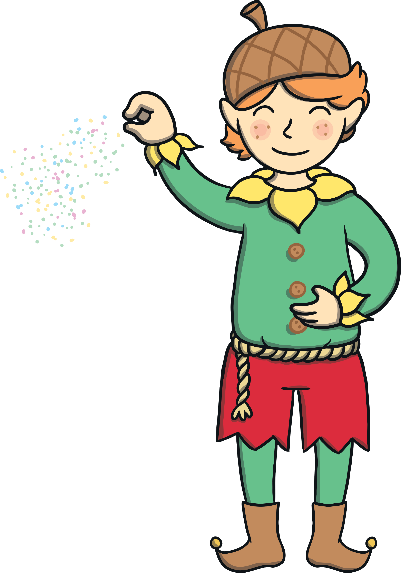 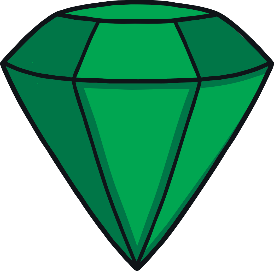 Teach
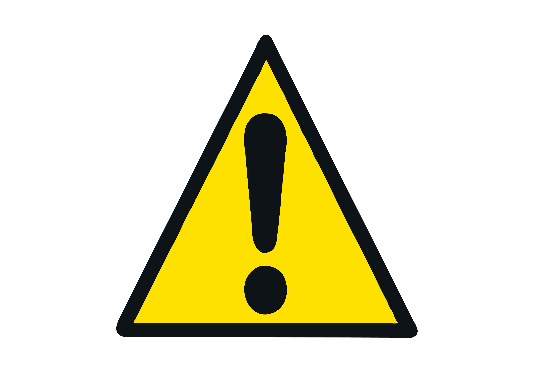 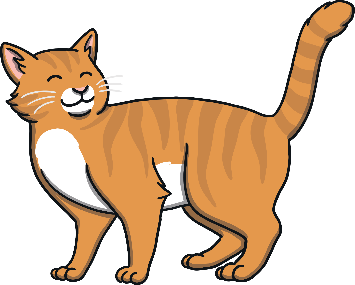 magic
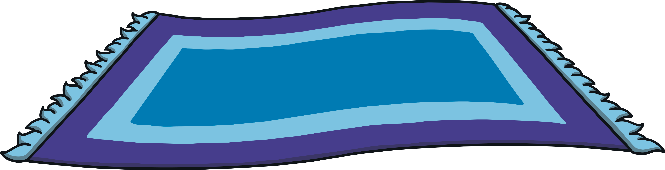 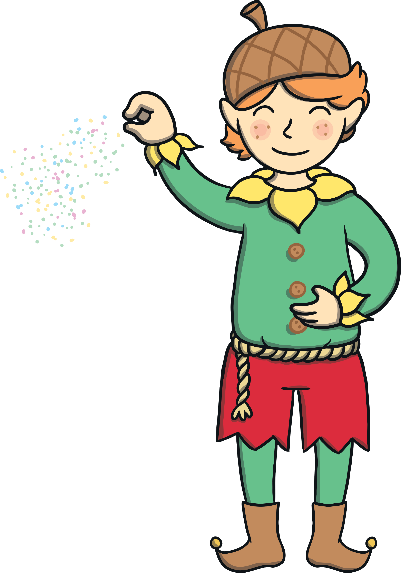 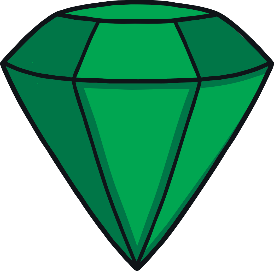 Teach
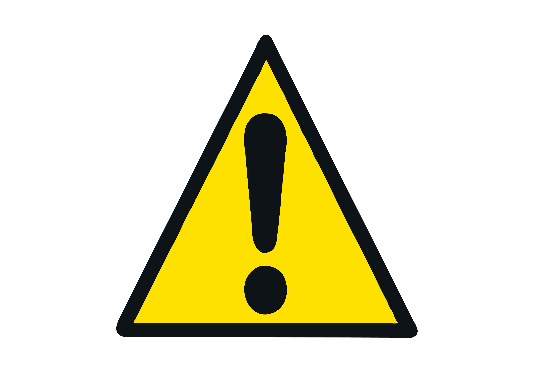 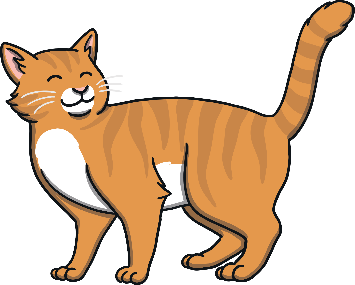 ginger
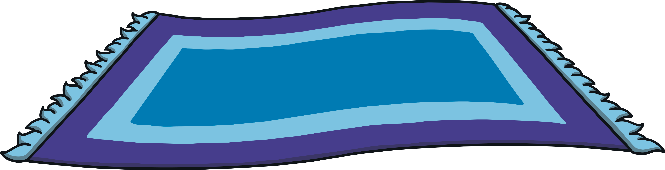 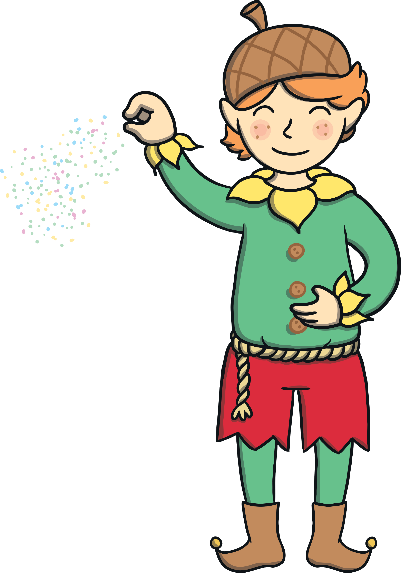 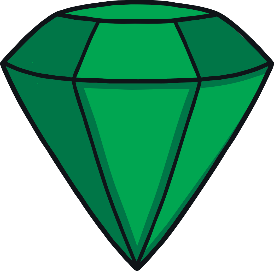 Teach
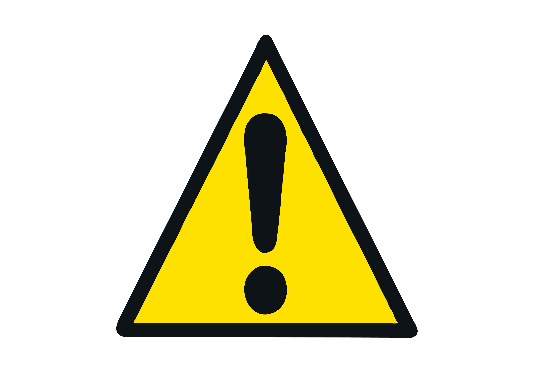 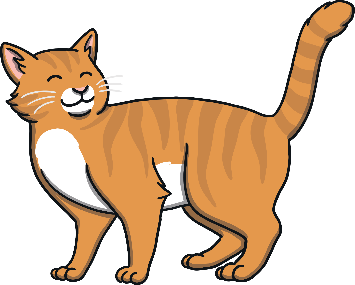 gem
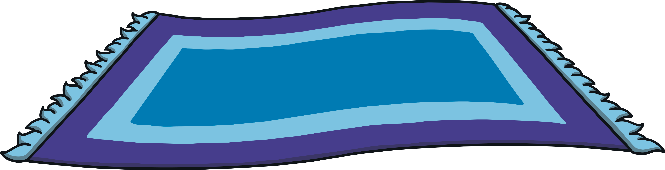 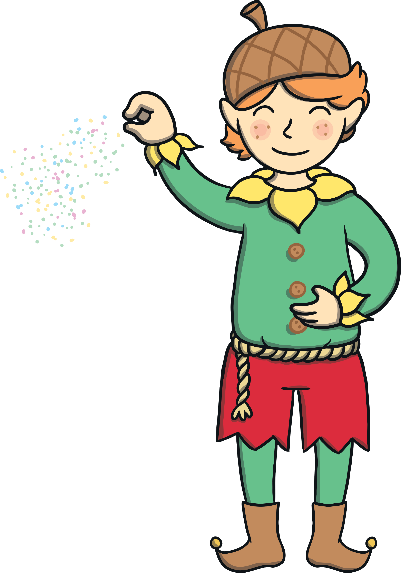 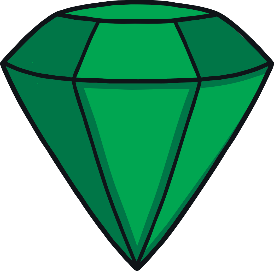 Teach
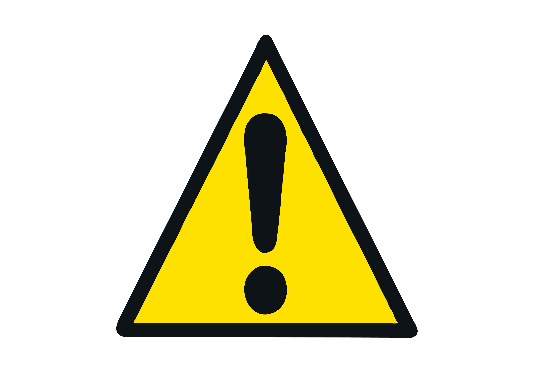 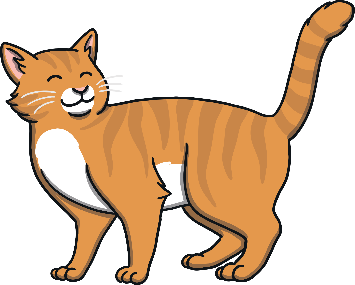 danger
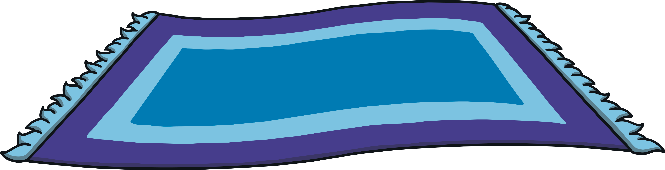 g I Spy
Kit and Sam are flying over Egypt. Can you spot any g words as they go?
Practise
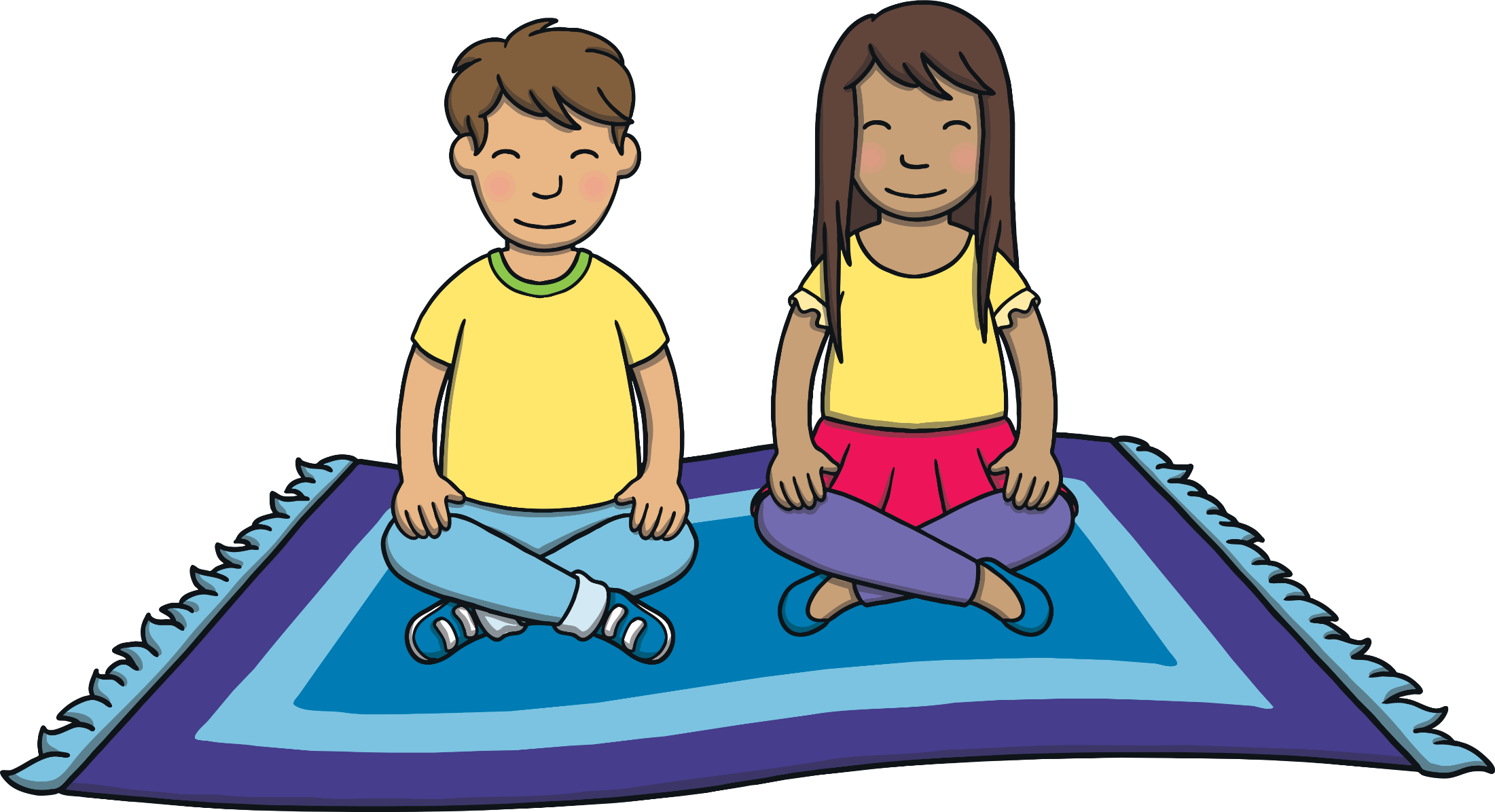 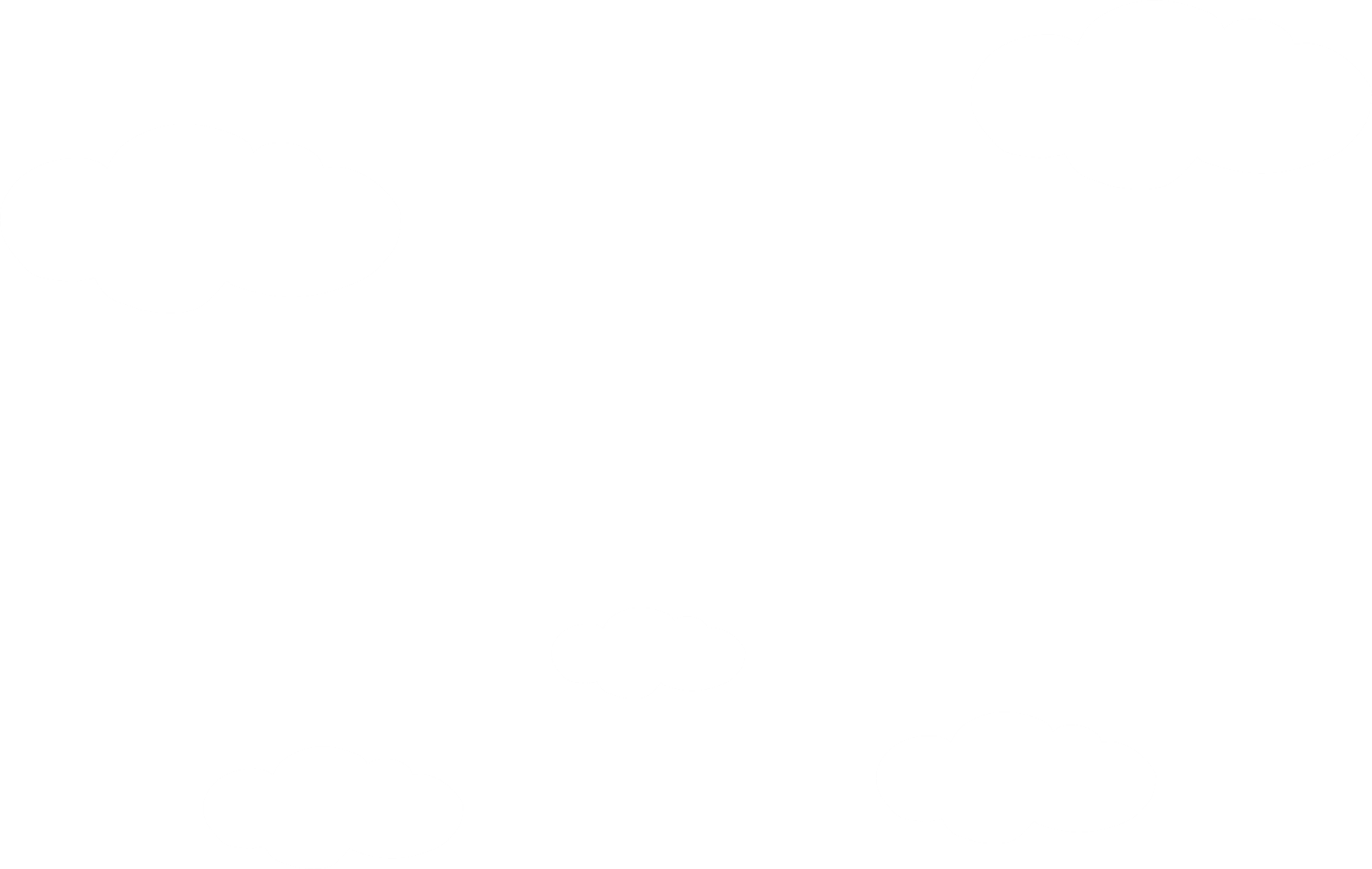 Practise
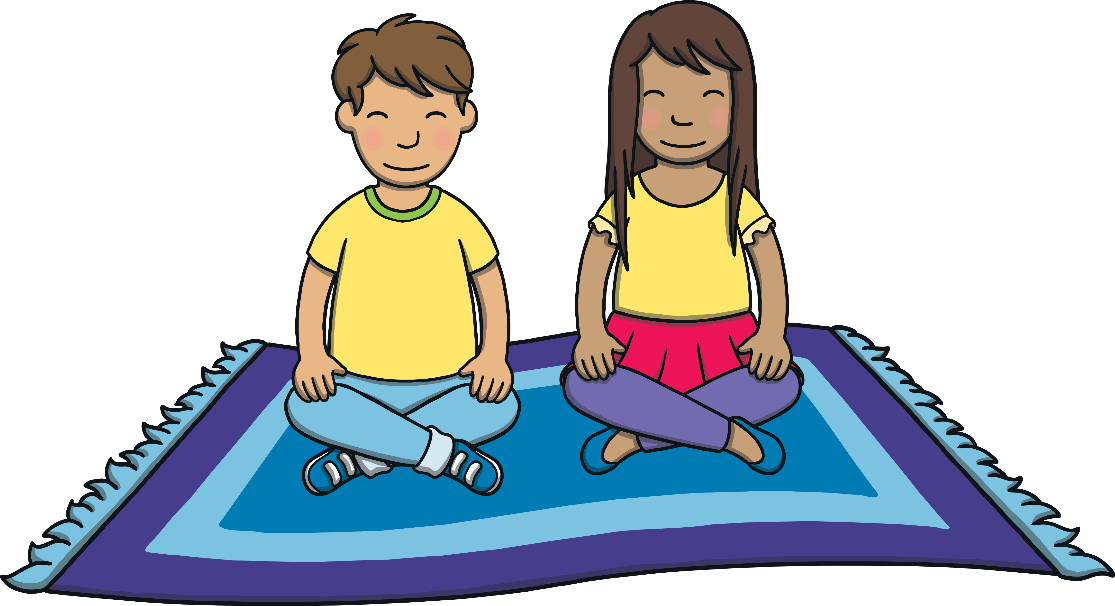 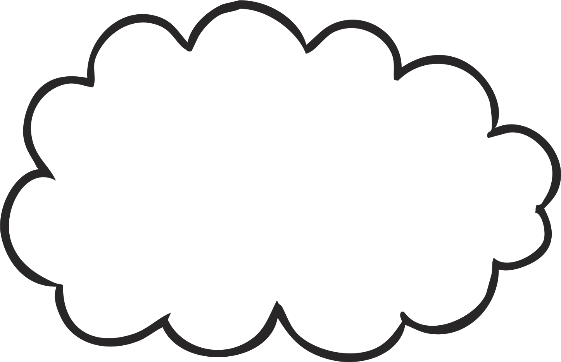 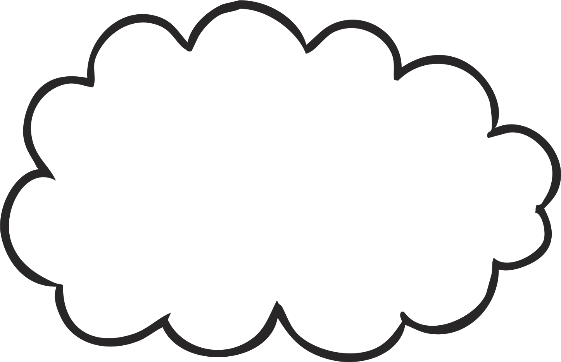 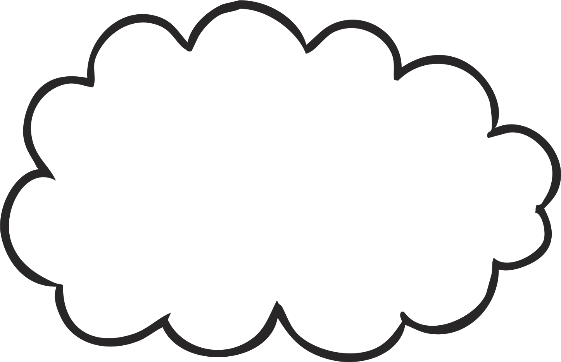 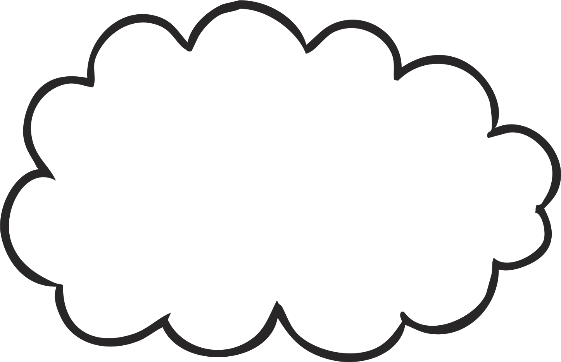 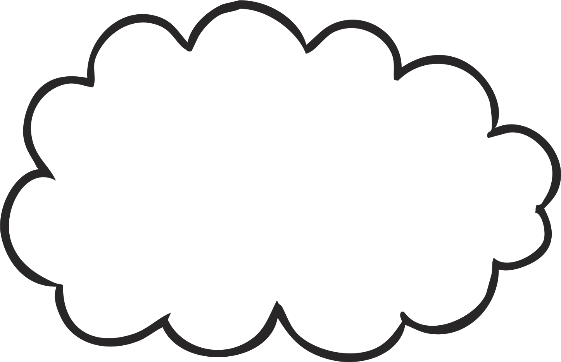 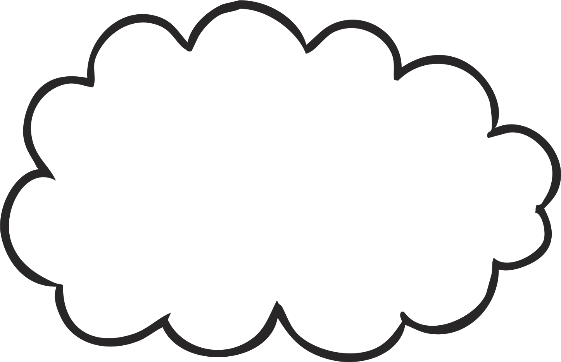 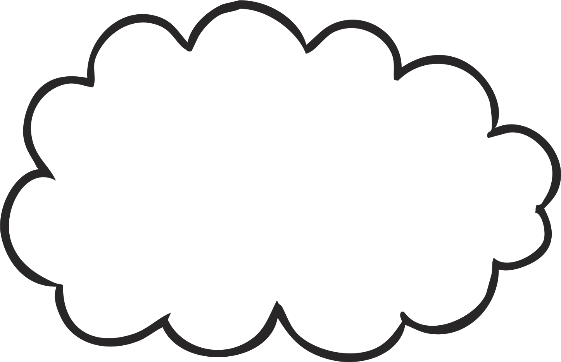 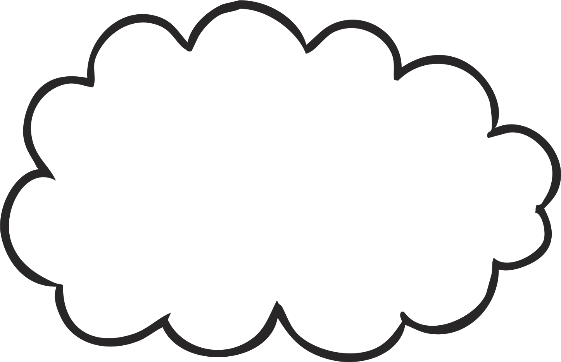 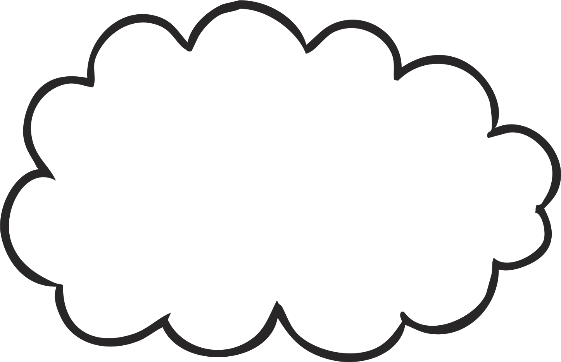 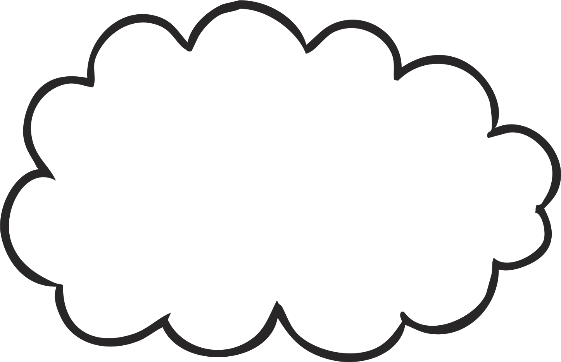 gel
gerbil
age
giant
ginger
gist
germ
magic
huge
general
Apply
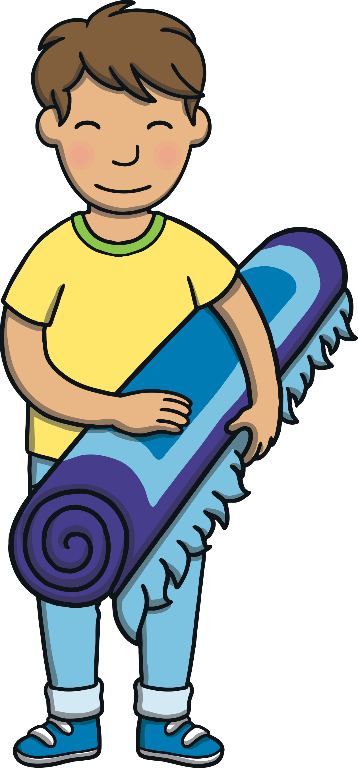 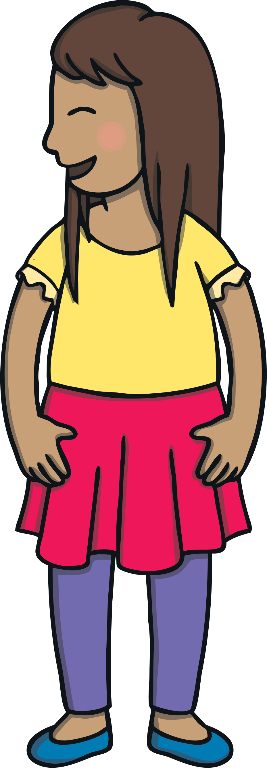 “Let’s take a look around,” said Kit, rolling up the magic carpet. 
“Good plan,” said Sam. “Hmm... it’s very qu iet. Where are all the people?”
Sentence Time
Sam is wondering where all the people are. What does she whisper to Kit? Read the sentence then click ‘Show’ to reveal the answer!
Apply
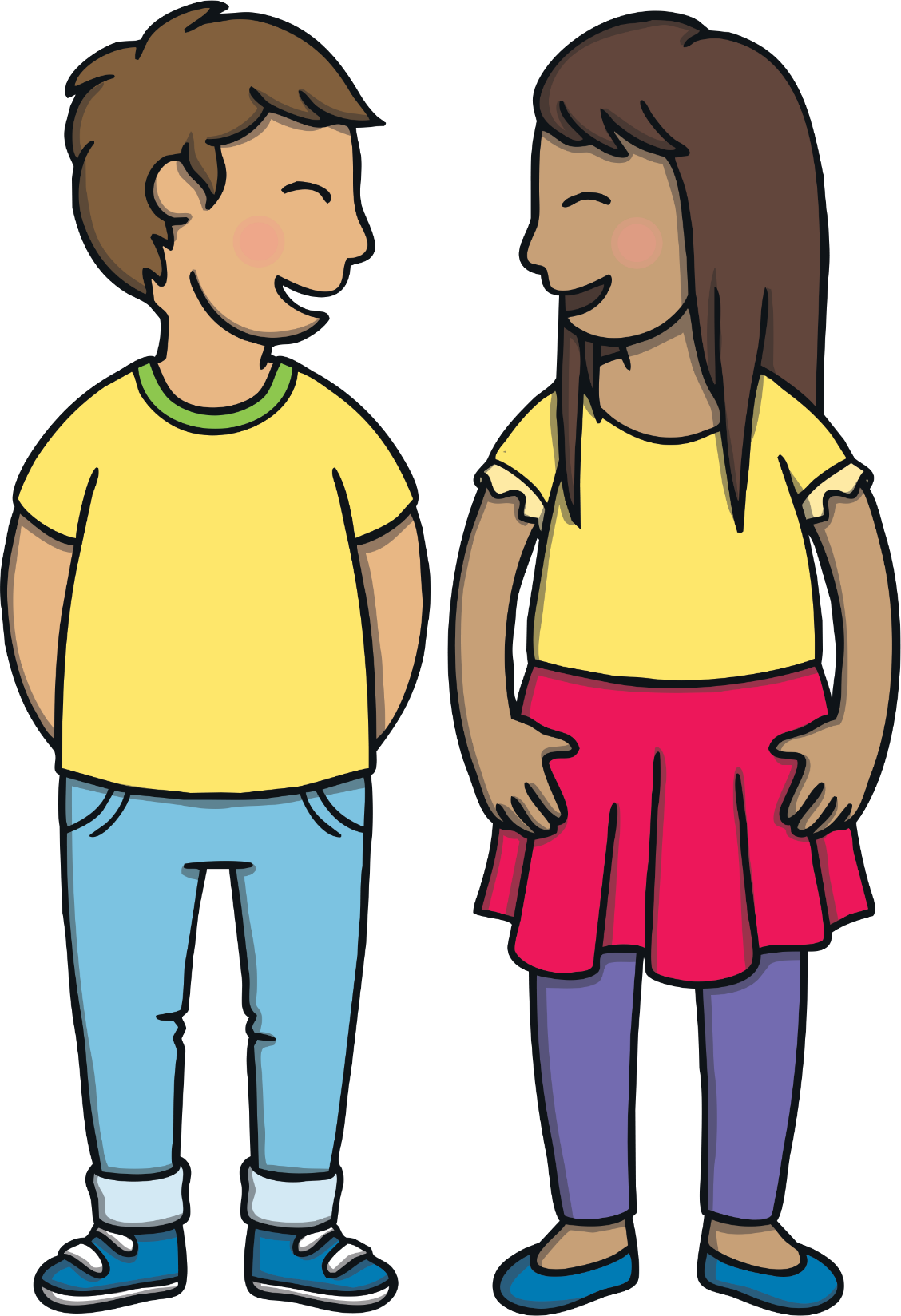 I hope we are not in any 
danger in this huge desert!
Apply
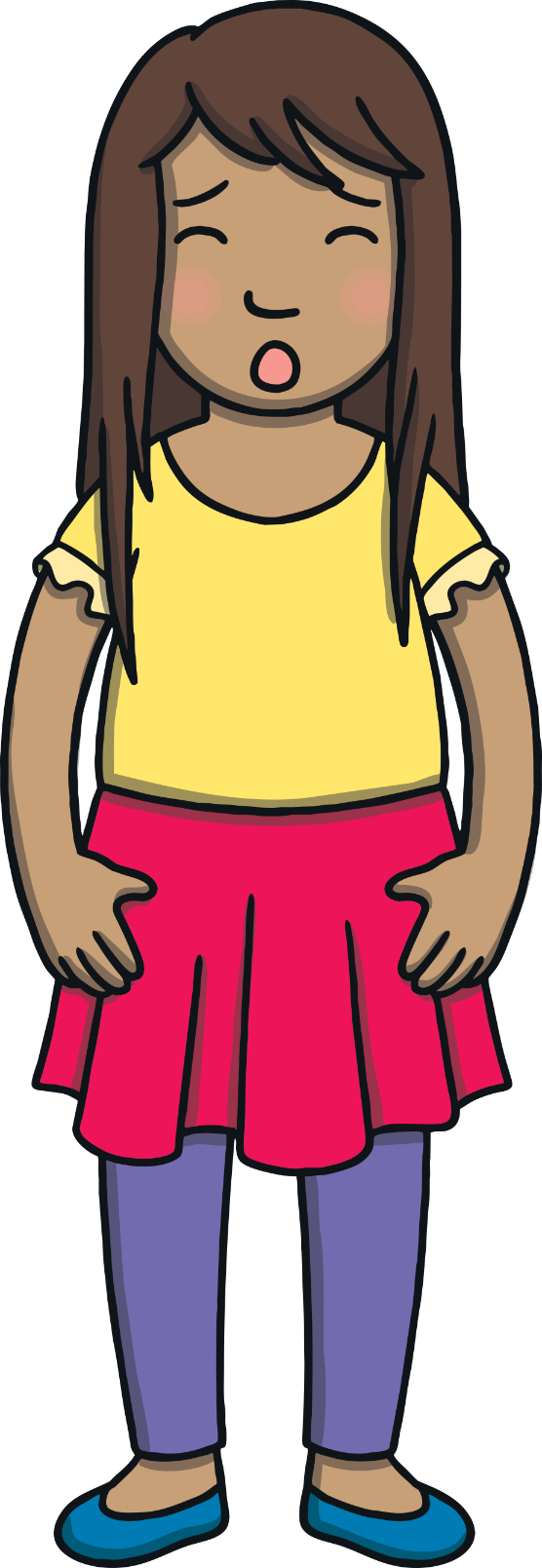 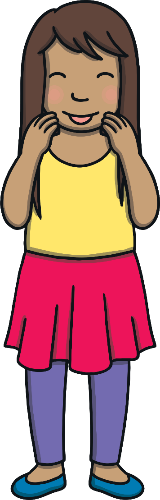 Show
Sound Buttons On/Off
Apply
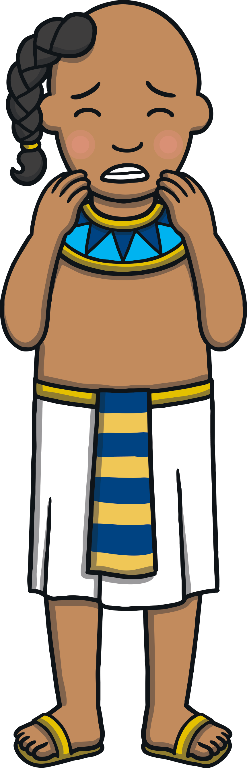 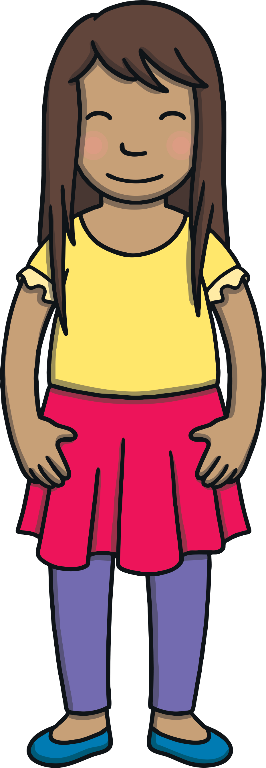 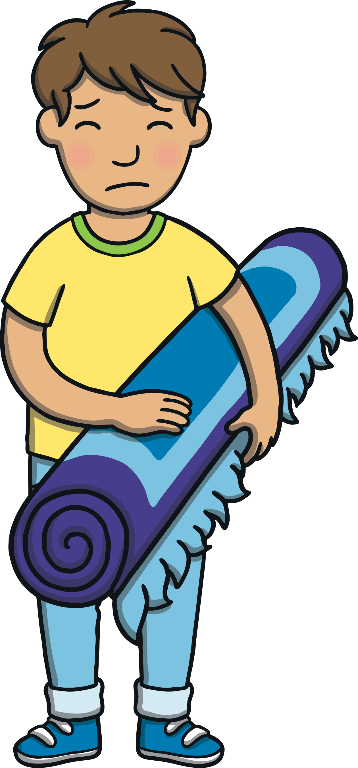 Suddenly, a boy in Egyptian clothes came running towards them. He looked scared. 
“Who is this…?” said Kit.
Today, we have learnt…
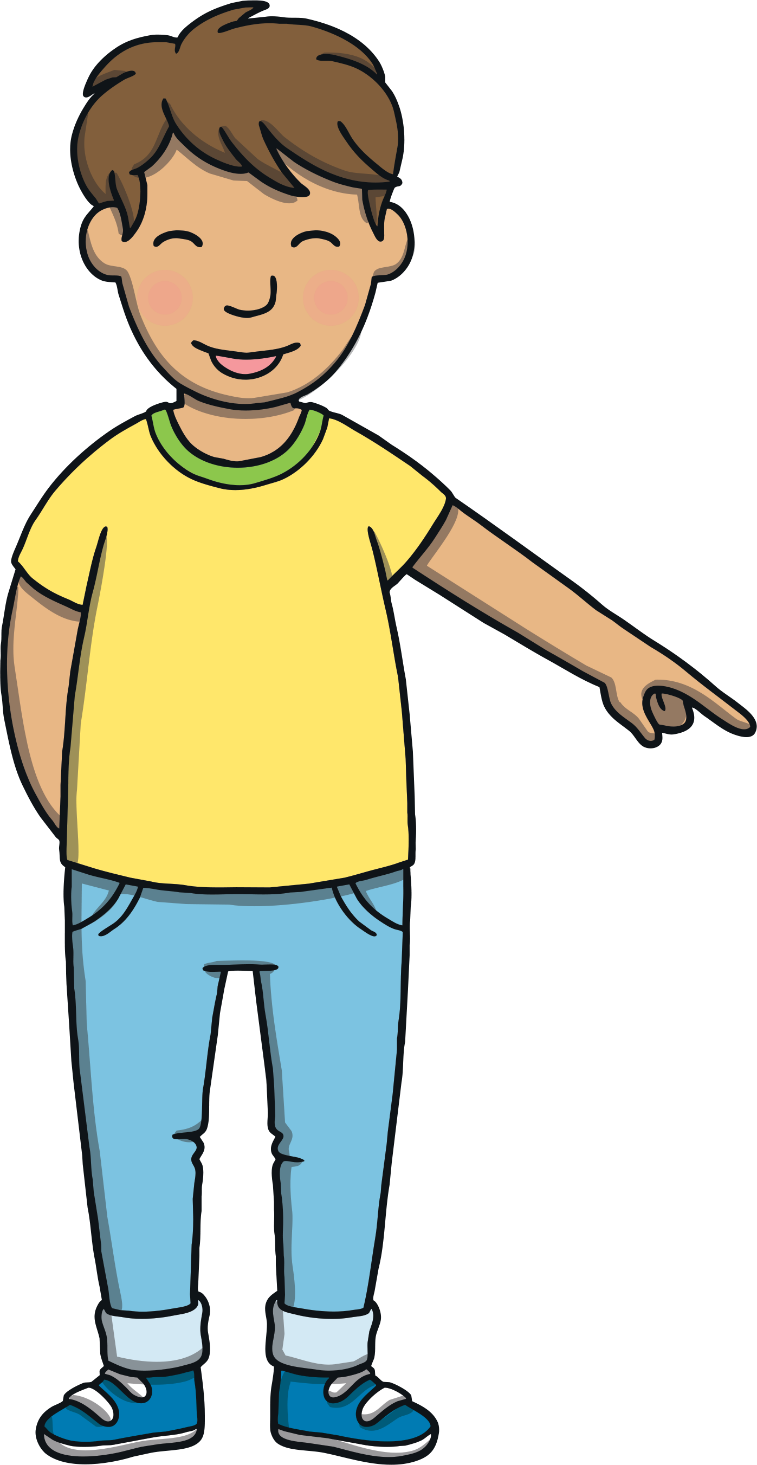 gsaying /j/
The adventure continues next lesson!